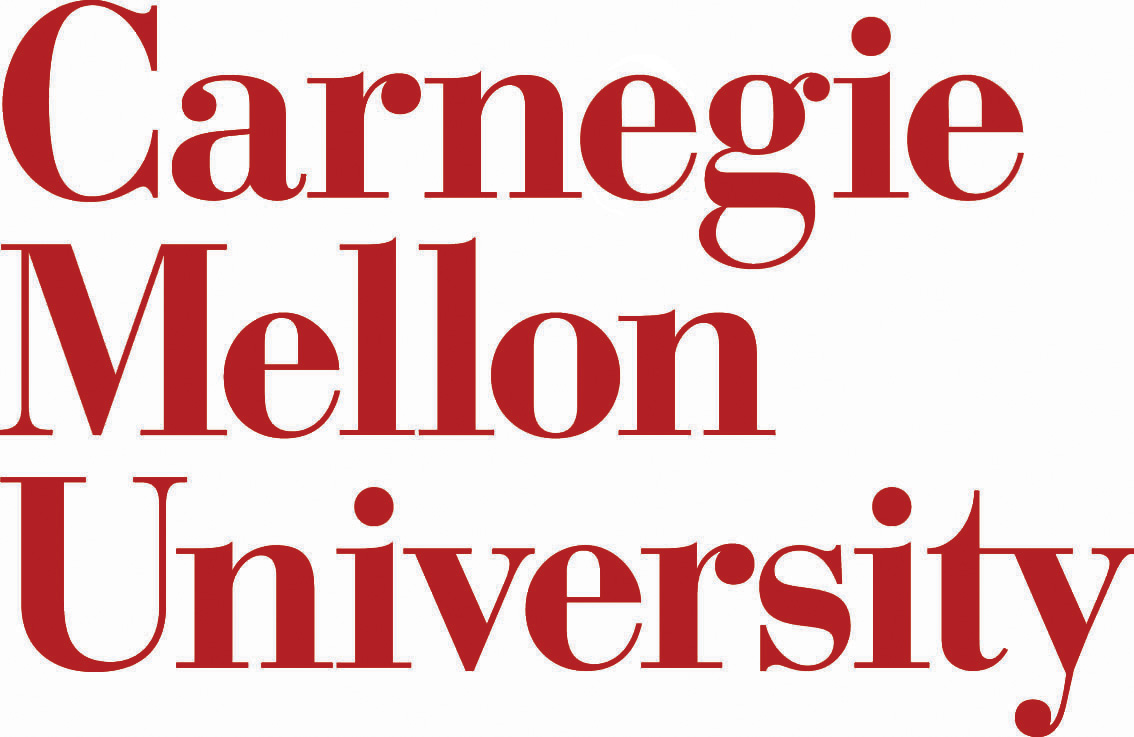 Optimal Radiometric Calibration for Camera-Display Communication
Eric Wengrowski, Wenjia Yuan, Ashwin Ashok,Kristin Dana, Marco Gruteser, Narayan Mandayam
Ordinary Images Displayed On-Screen…
2
Contain Hidden, Dynamic, Camera-Readable Messages
3
Add Spatial-Temporal Intensity Changes
4
Camera-Display Transfer Function (CDTF)
Noise From:
Radiometric Response
Light Field in Free Space
Camera Sensitivity Function
Display Emittance Function
5
Dual Problem: Invisibility and Robustness
Low Intensity Message
Low Visibility
Erroneous Camera Recovery
High Intensity Message
High Visibility
Robust Camera Recovery
Message Intensity = 3/255
Message Intensity = 20/255
6
7
Solution: Online Calibration
8
Calibration Patches used to estimate CDTF
4th order polynomial



Apply inverse of our polynomial estimate to negate errors



But Ugly!
Artifacts on image
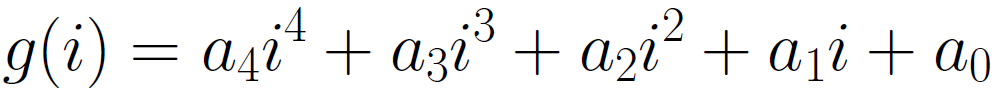 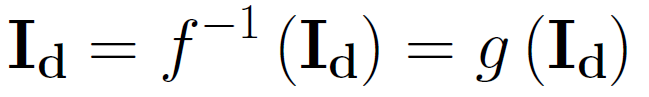 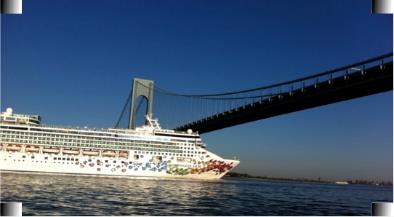 9
Alternative: Histogram Equalization
10
Evaluation and Results
Tested 9 combinations of Cameras and Displays

Greatly improveslow-intensity, highly oblique messaging
Message Intensity = 3/255
Camera-Display Angle = 45°
11
Review
2 Online Calibration Algorithms
Ratex Patches:
~99% accuracy
Visually obtrusive
Hidden Ratex
~90% accuracy
Visually unobtrusive

Online Algorithm: No prior hardware or pose info
No specialized cameras/displays needed
Applicable to virtually any hidden messaging scheme
12
Thank you
13